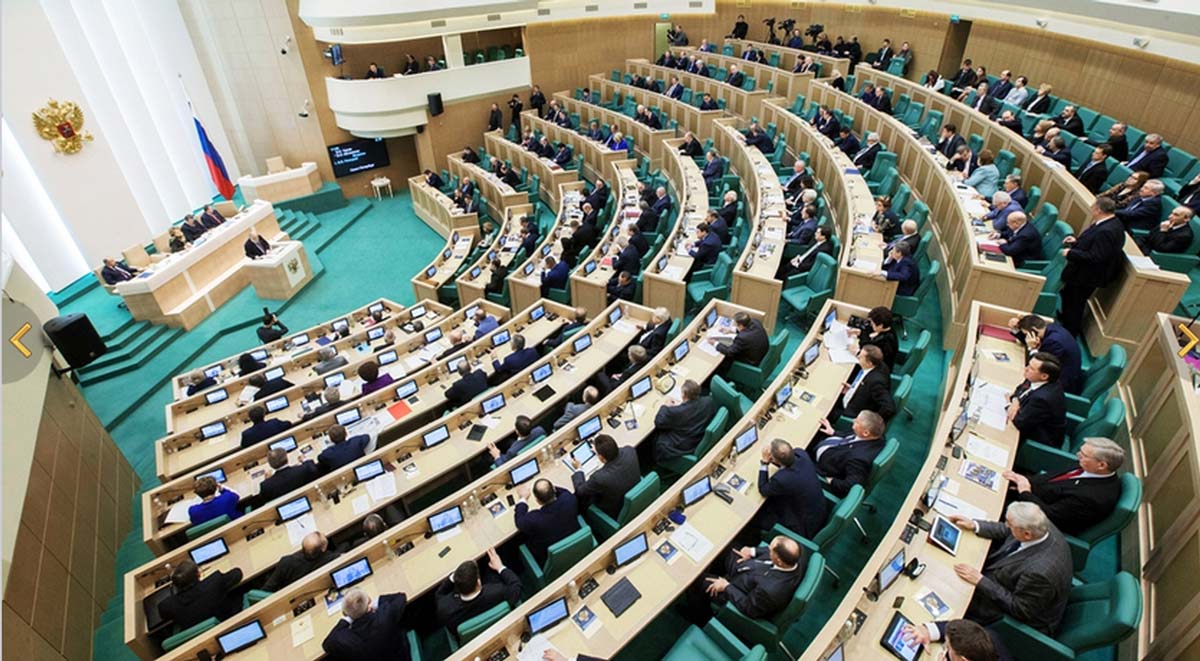 Принципы 
национальной 
политики в РФ
Социальные отношения
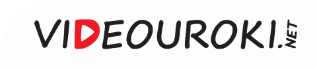 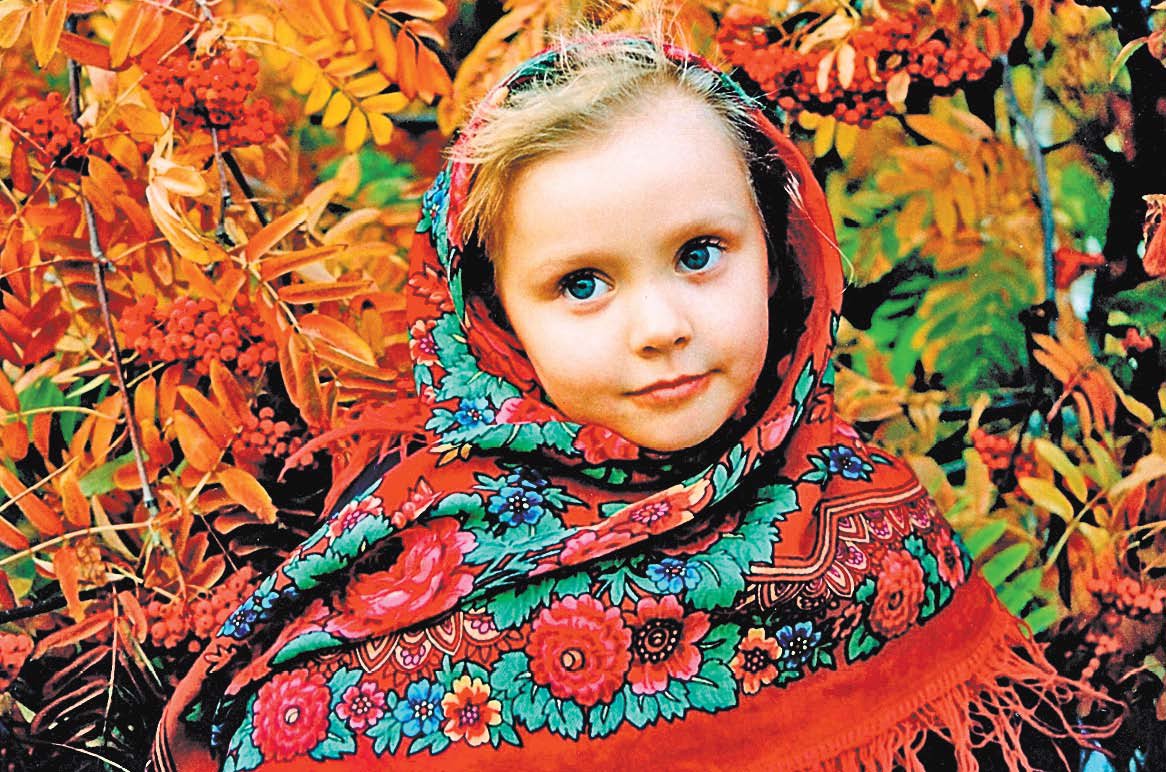 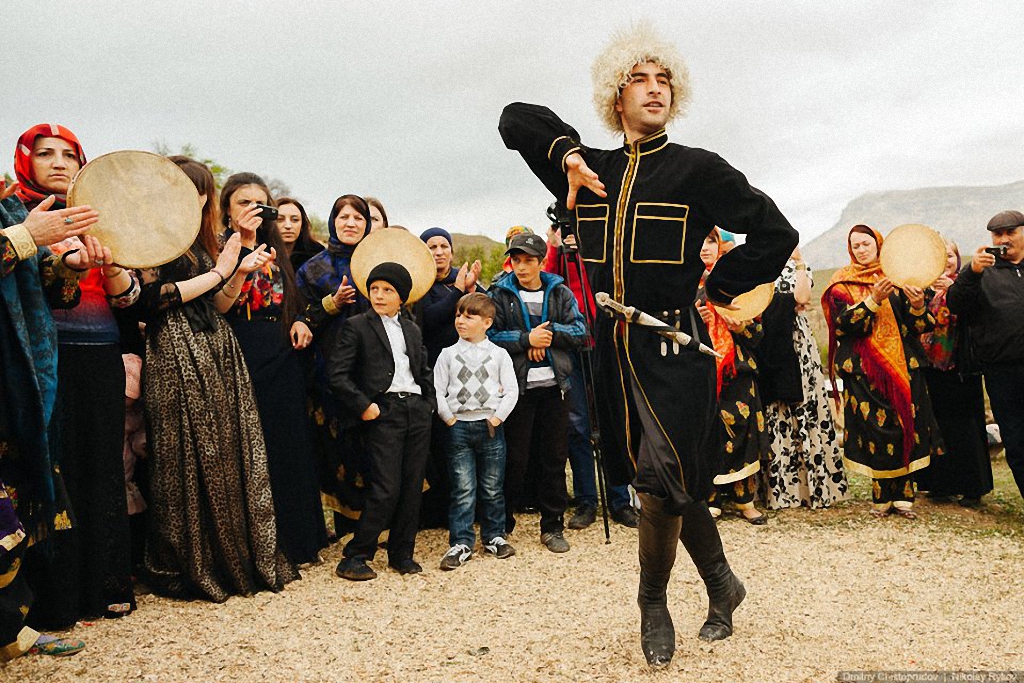 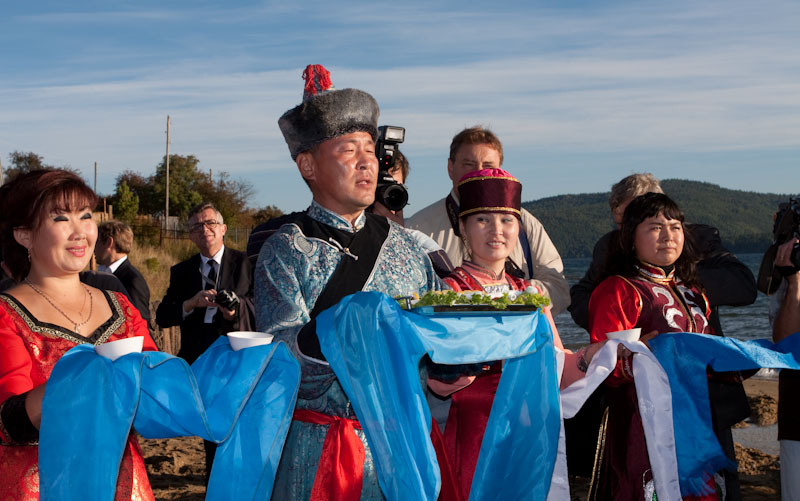 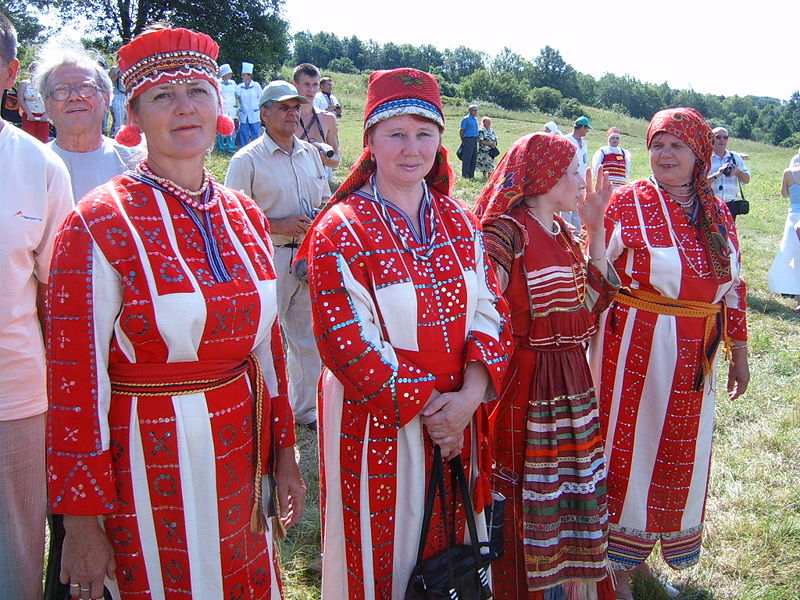 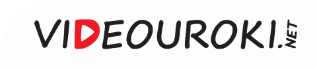 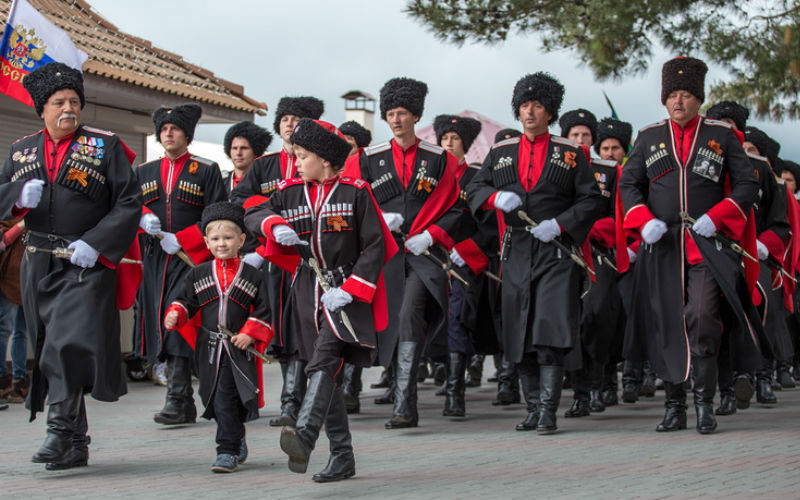 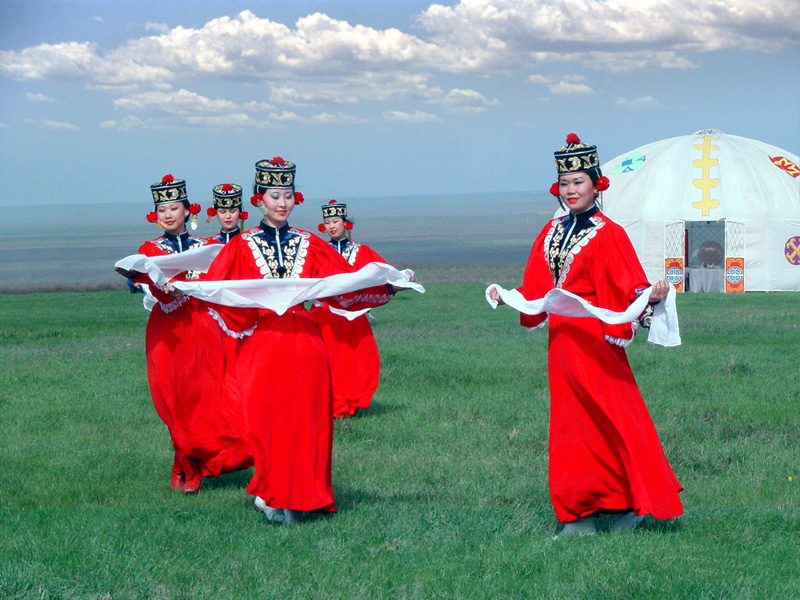 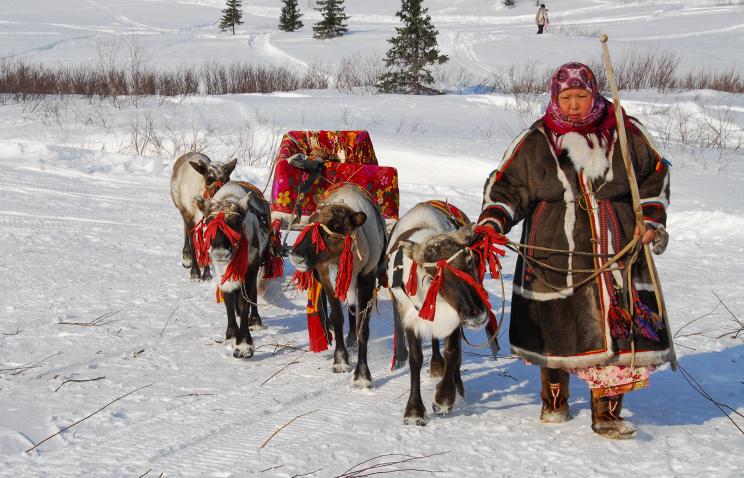 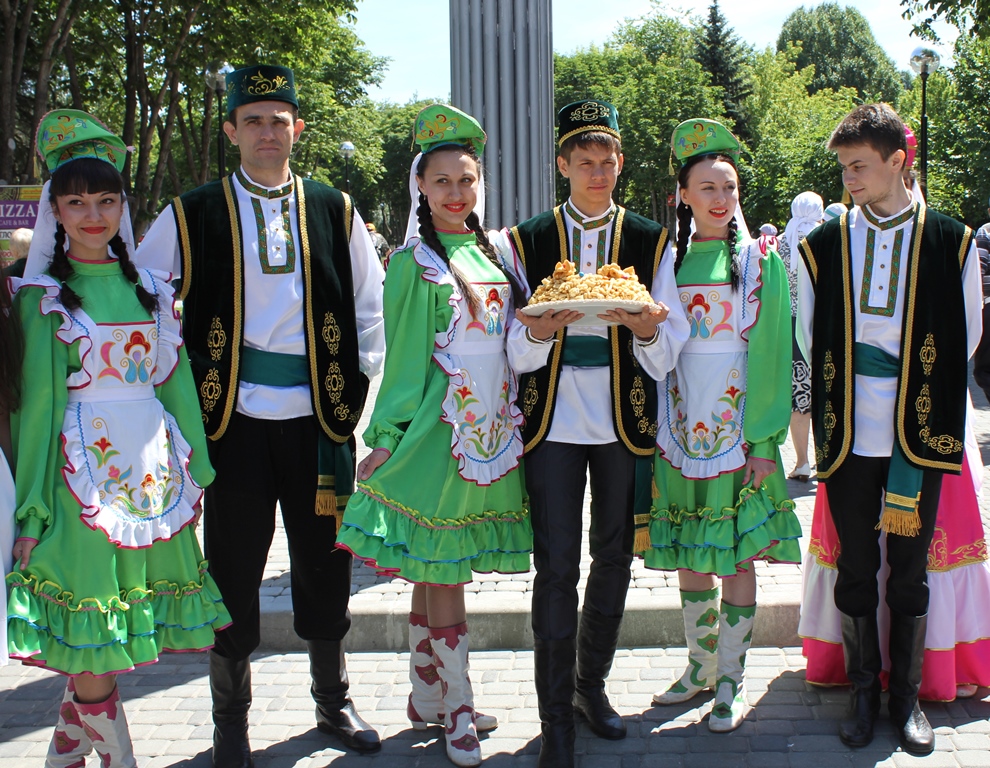 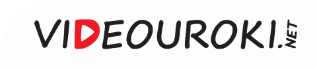 Толерантность —
терпимость к иным, отличающимся от собственных, взглядам, обычаям, образу жизни.
Признание права других людей думать и жить по-другому.
Не означает необходимости принимать иное мировоззрение.
Толерантность
Конформизм
≠
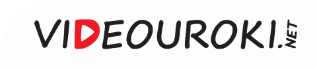 Большую роль в формировании толерантности играет политика государства.
Национальная политика государства
Подавление национальных меньшинств
Насильственная ассимиляция 
этнических меньшинств
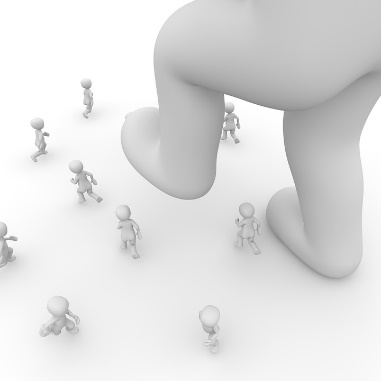 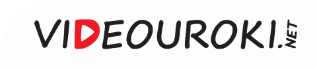 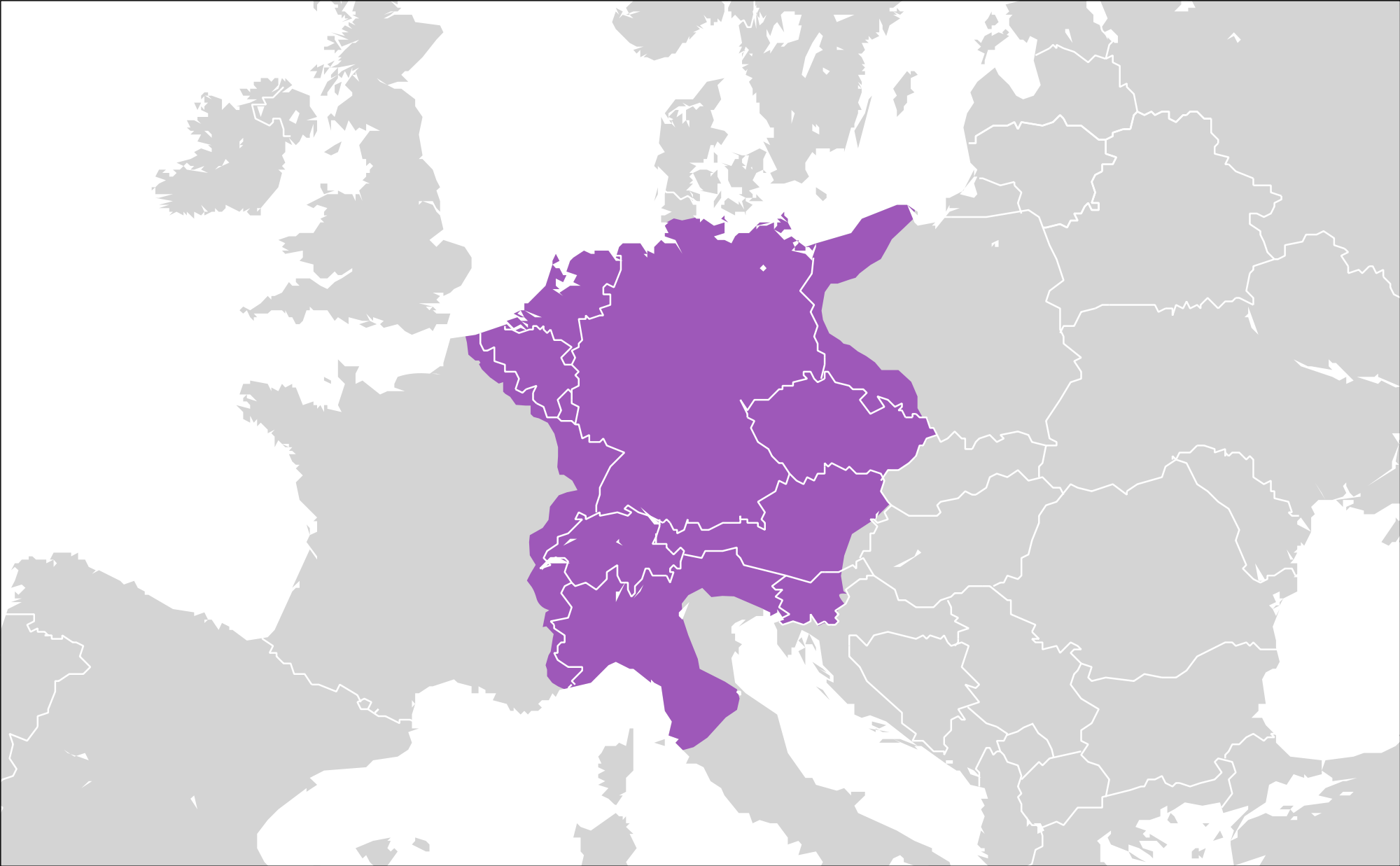 Большую роль в формировании толерантности играет политика государства.
Священная Римская империя
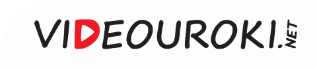 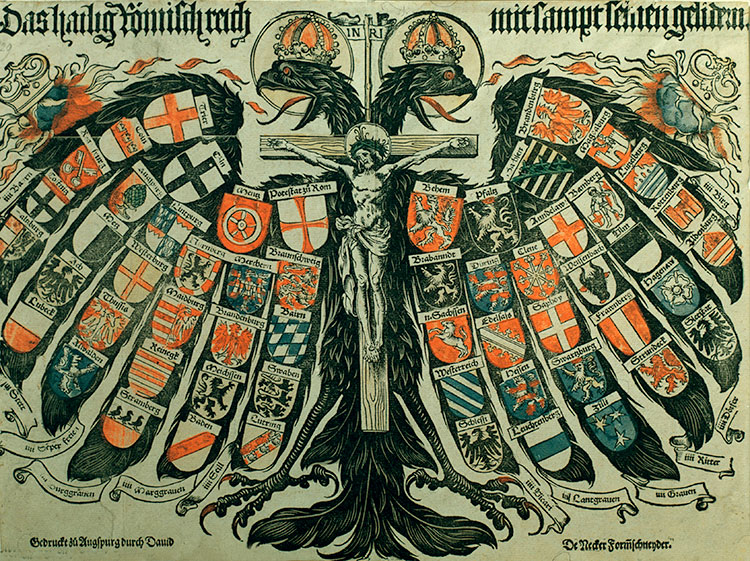 Большую роль в формировании толерантности играет политика государства.
Священная Римская империя
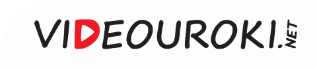 Большую роль в формировании толерантности играет политика государства.
Национальная политика государства
Подавление национальных меньшинств
Насильственная ассимиляция этнических меньшинств
Геноцид – уничтожение отдельных групп или целых народов по  расовым, национальным, религиозным или иным мотивам.
Геноцид
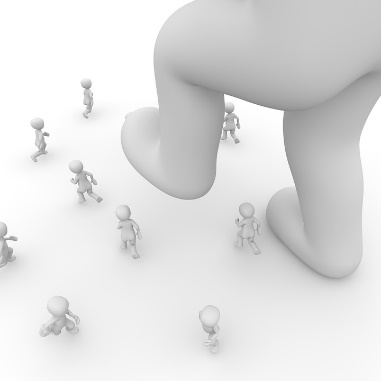 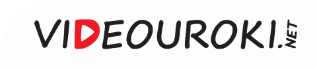 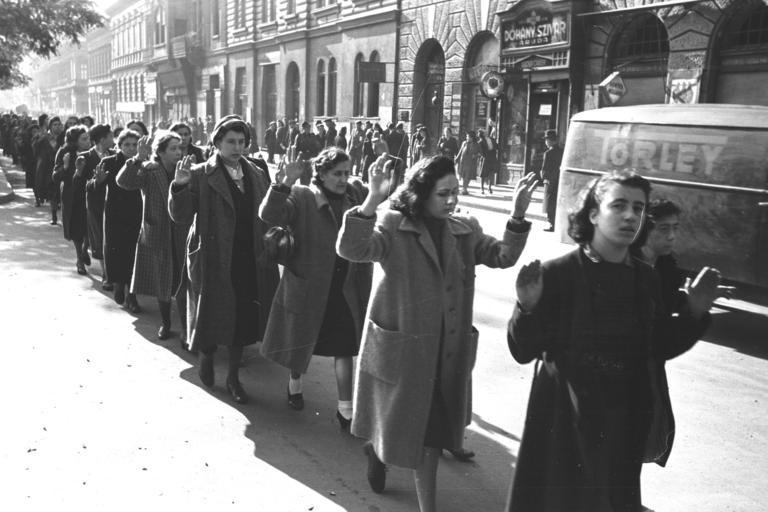 Большую роль в формировании толерантности играет политика государства.
Геноцид – уничтожение отдельных групп или целых народов по  расовым, национальным, религиозным или иным мотивам.
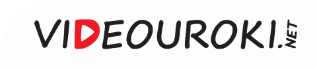 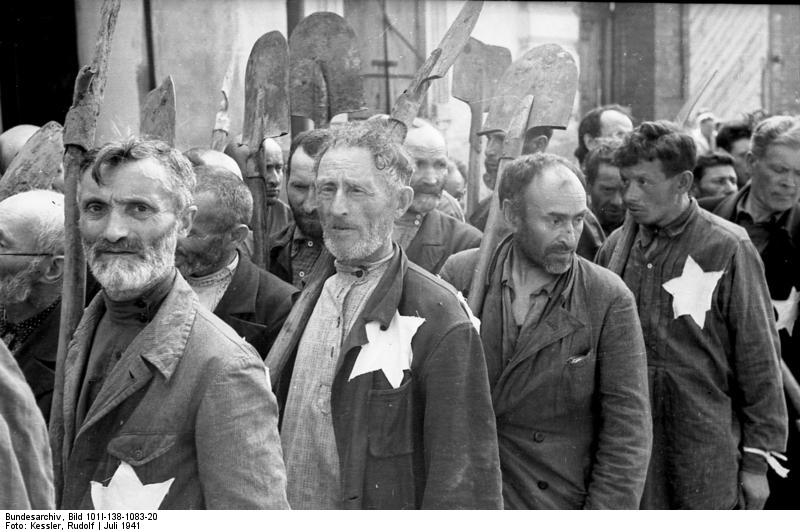 Большую роль в формировании толерантности играет политика государства.
Геноцид – уничтожение отдельных групп или целых народов по  расовым, национальным, религиозным или иным мотивам.
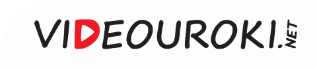 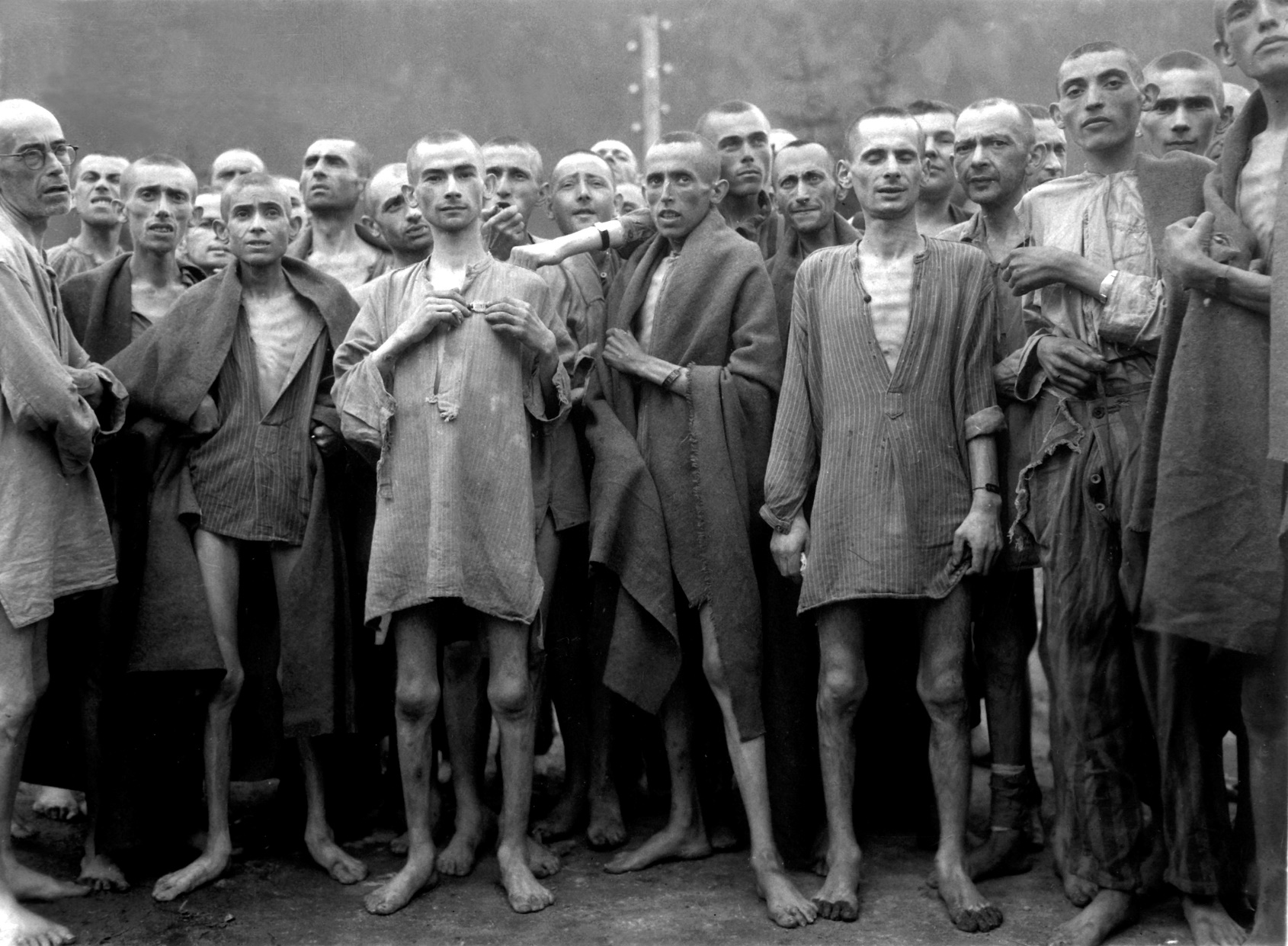 Большую роль в формировании толерантности играет политика государства.
Геноцид – уничтожение отдельных групп или целых народов по  расовым, национальным, религиозным или иным мотивам.
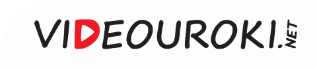 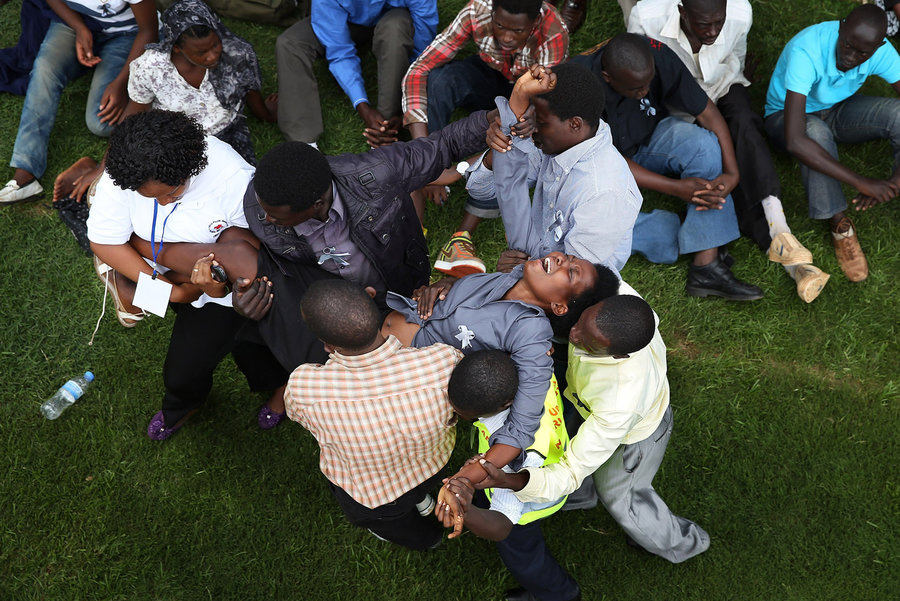 Большую роль в формировании толерантности играет политика государства.
Геноцид – уничтожение отдельных групп или целых народов по  расовым, национальным, религиозным или иным мотивам.
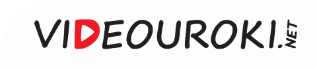 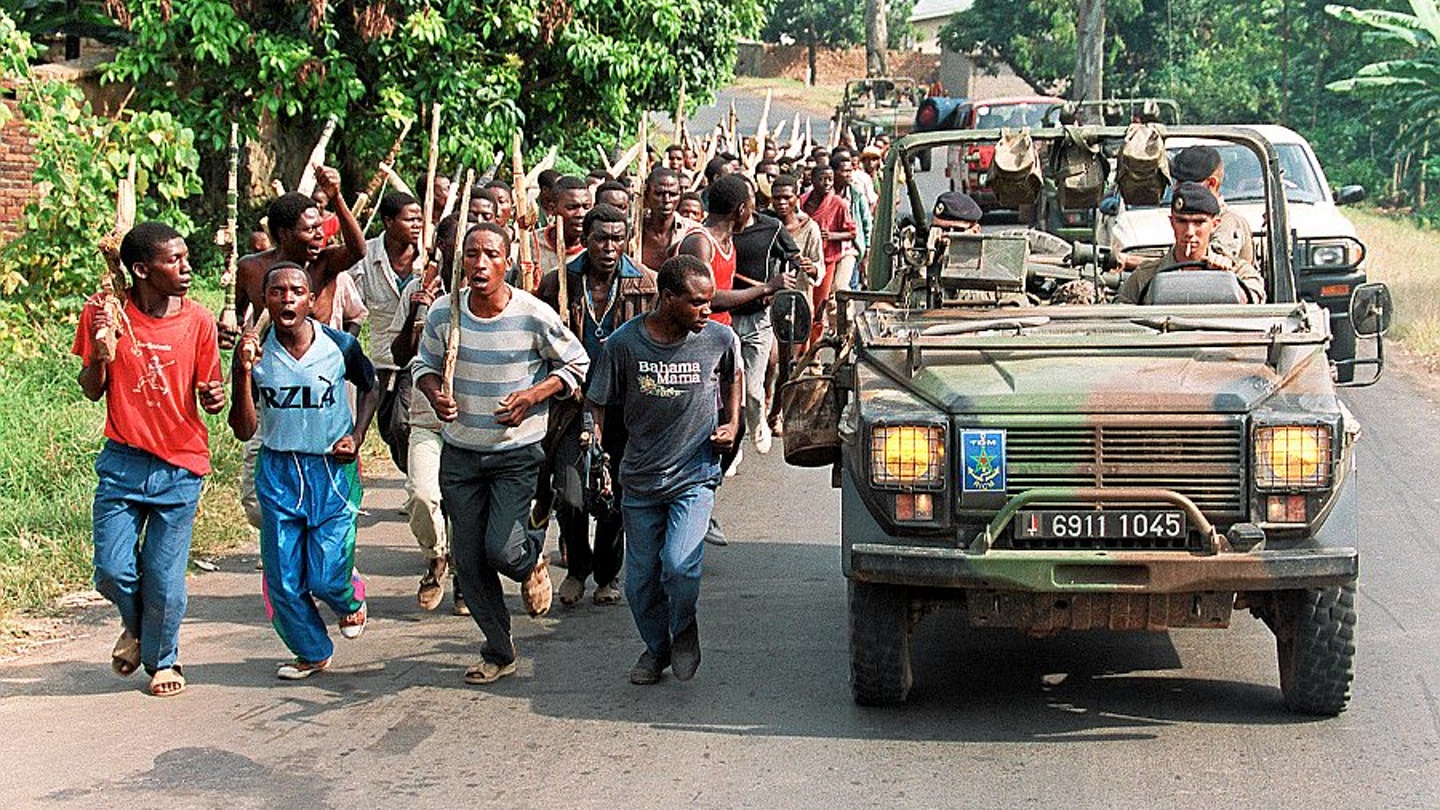 Большую роль в формировании толерантности играет политика государства.
Геноцид – уничтожение отдельных групп или целых народов по  расовым, национальным, религиозным или иным мотивам.
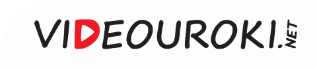 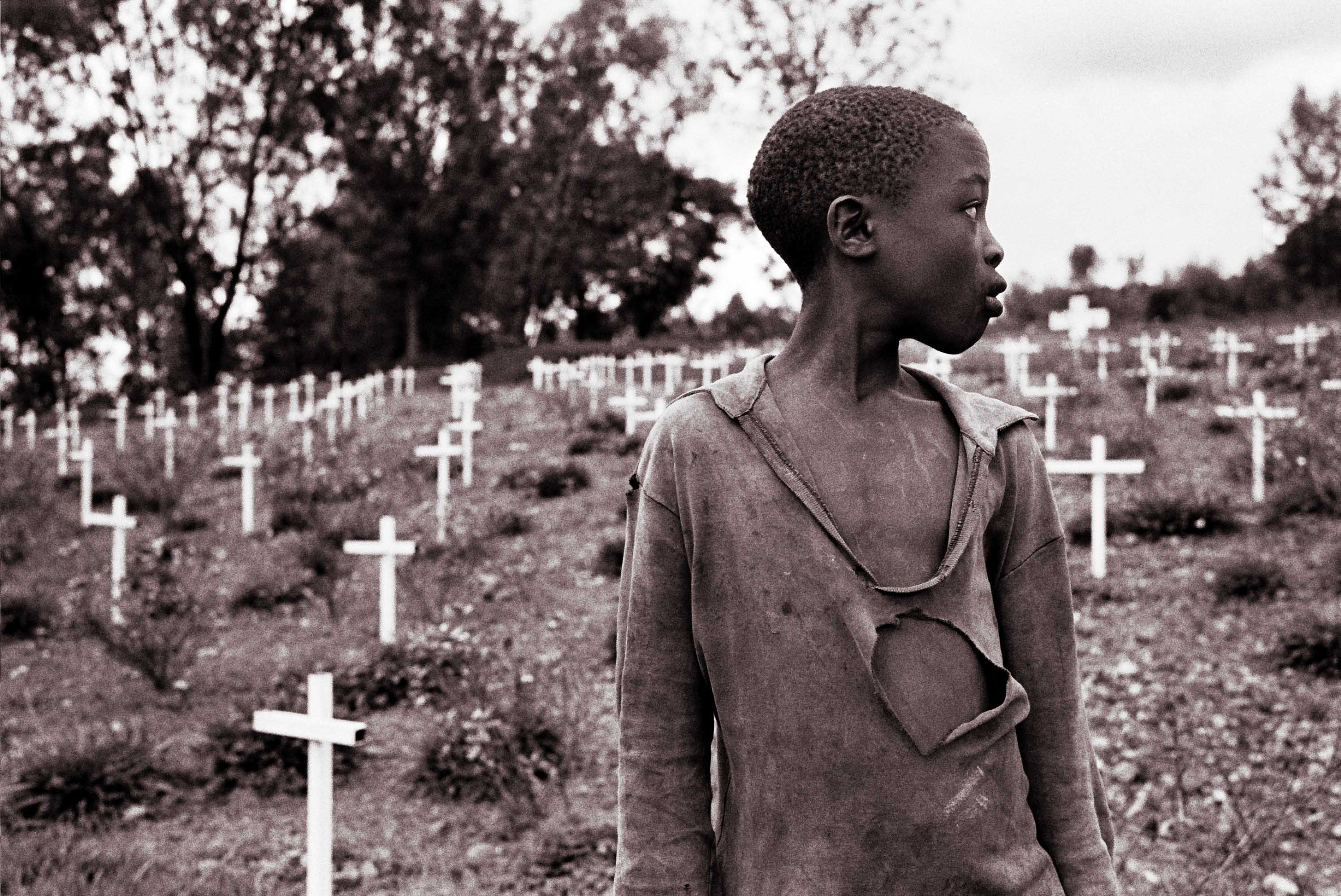 Большую роль в формировании толерантности играет политика государства.
Геноцид – уничтожение отдельных групп или целых народов по  расовым, национальным, религиозным или иным мотивам.
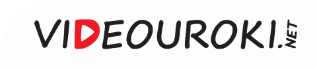 Большую роль в формировании толерантности играет политика государства.
Национальная политика государства
Подавление национальных меньшинств
Ассимиляция – принятие одним этносом языка и культуры другого.
Насильственная ассимиляция этнических меньшинств
Геноцид
Может проходить без применения насилия:

добровольное принятие иной культуры;

смешение населения в результате межэтнических браков.
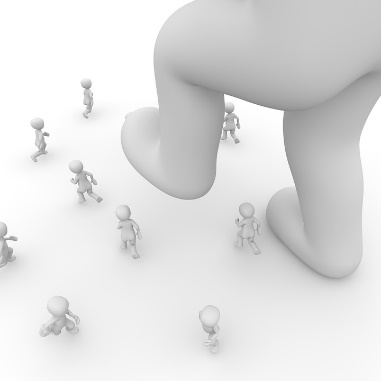 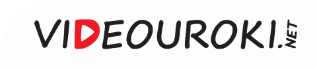 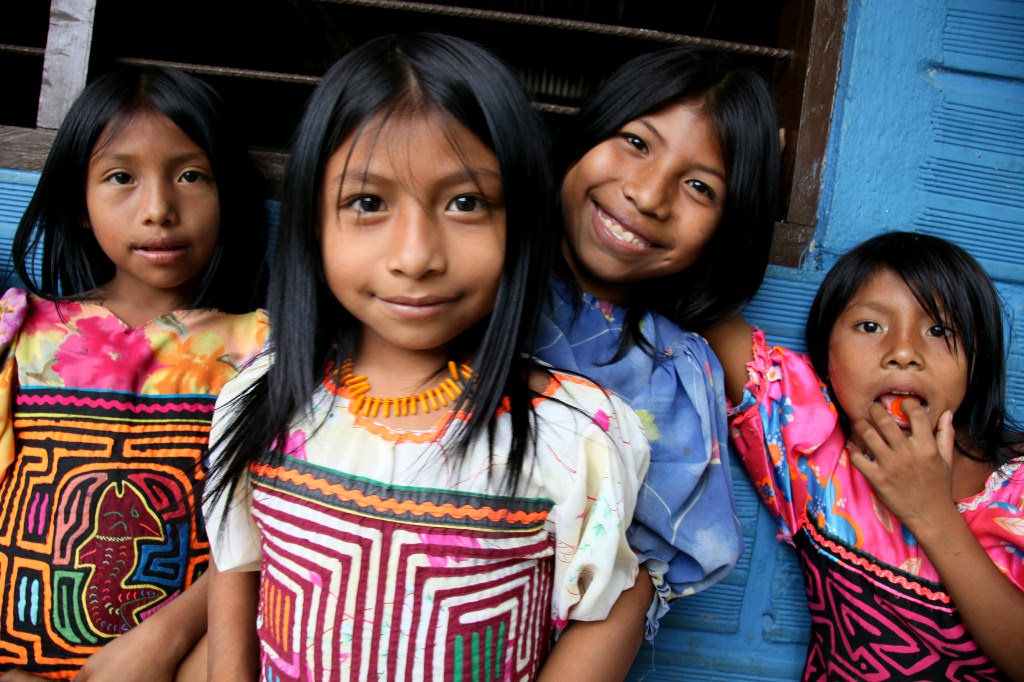 Большую роль в формировании толерантности играет политика государства.
Ассимиляция – принятие одним этносом языка и культуры другого.
Может проходить без применения насилия:

добровольное принятие иной культуры;

смешение населения в результате межэтнических браков.
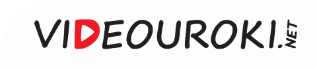 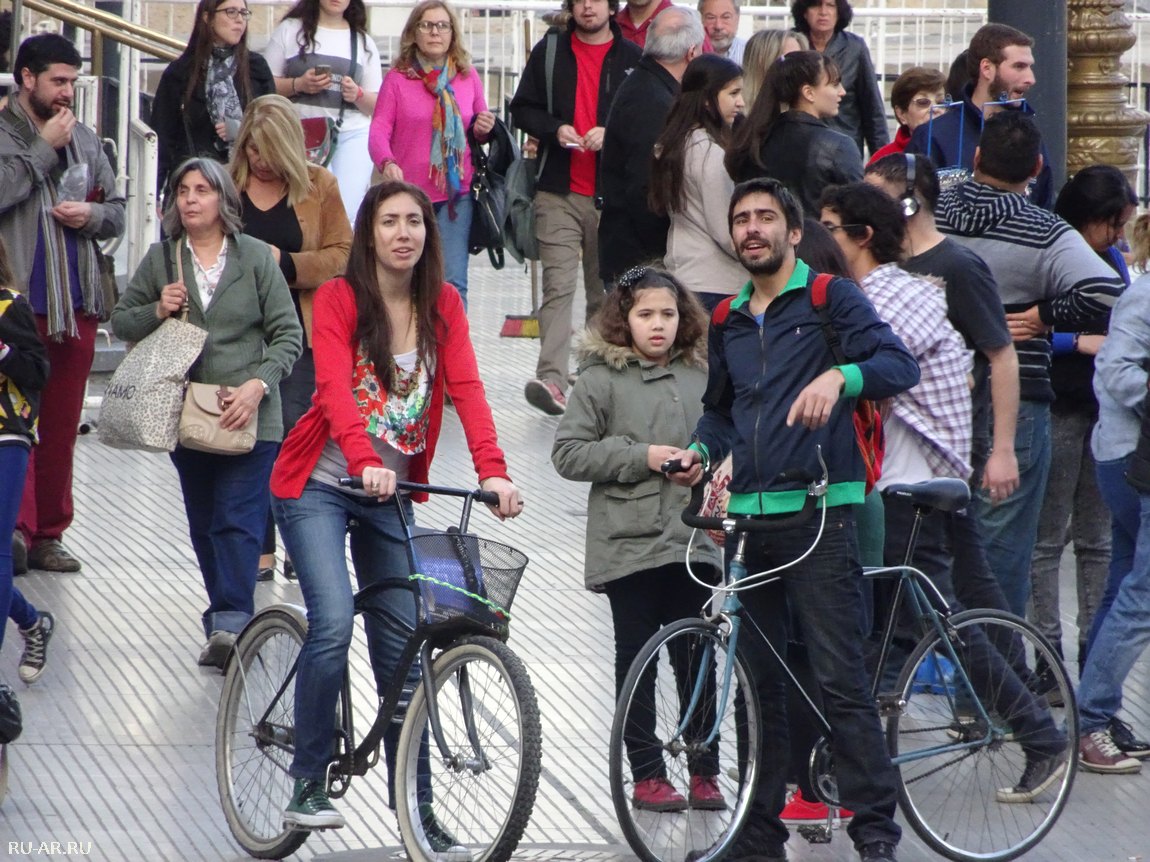 Большую роль в формировании толерантности играет политика государства.
Ассимиляция – принятие одним этносом языка и культуры другого.
Может проходить без применения насилия:

добровольное принятие иной культуры;

смешение населения в результате межэтнических браков.
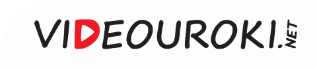 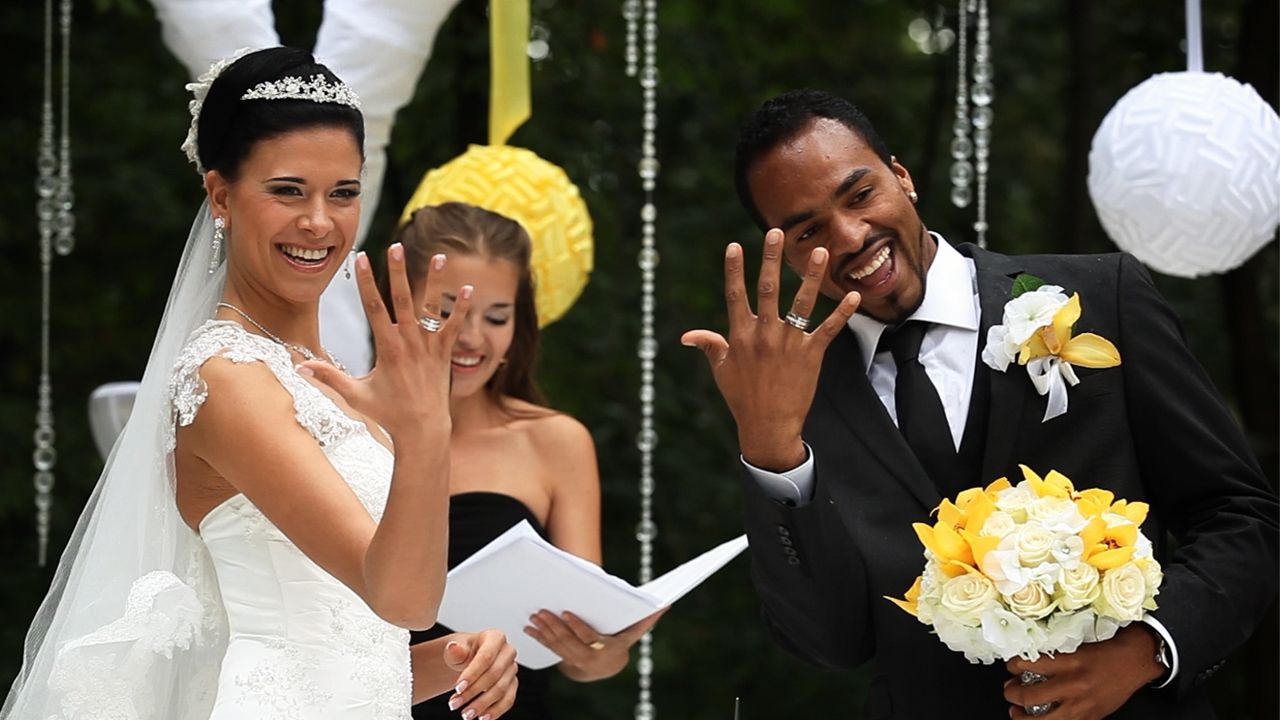 Большую роль в формировании толерантности играет политика государства.
Ассимиляция – принятие одним этносом языка и культуры другого.
Может проходить без применения насилия:

добровольное принятие иной культуры;

смешение населения в результате межэтнических браков.
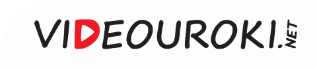 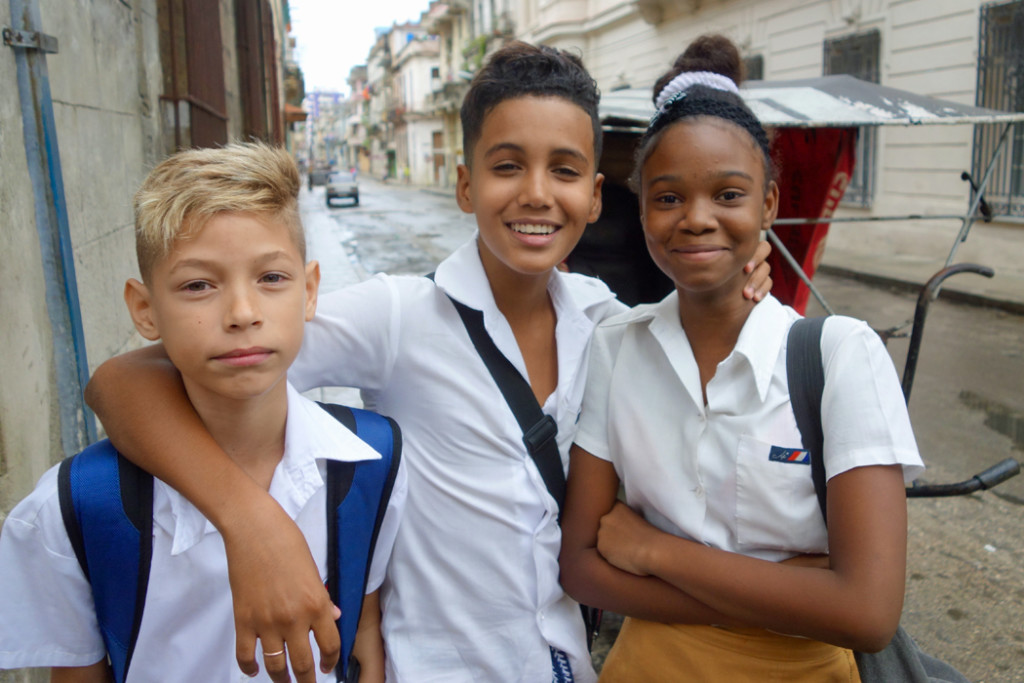 Большую роль в формировании толерантности играет политика государства.
Ассимиляция – принятие одним этносом языка и культуры другого.
Может проходить без применения насилия:

добровольное принятие иной культуры;

смешение населения в результате межэтнических браков.
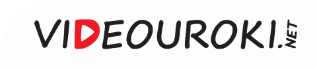 Большую роль в формировании толерантности играет политика государства.
Национальная политика государства
Подавление национальных меньшинств
Формирование в обществе культурного плюрализма
Плюрализм (от лат. pluralis – множественный) – принцип, согласно которому имеют равное право на существова-ние несколько или множество независимых и не подобных друг другу начал, оснований.
Насильственная ассимиляция этнических меньшинств
Соблюдение прав и свобод 
каждой этнической общности
Геноцид
Свободное развитие 
национальных культур
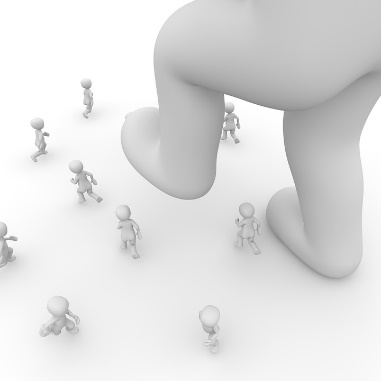 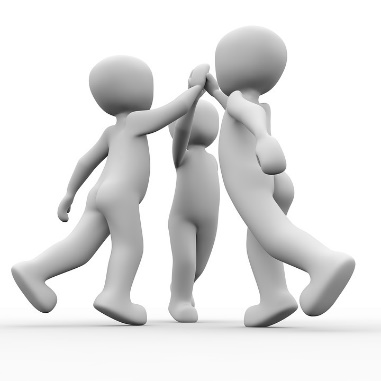 Гражданская нация – совокупность всех граждан государства, независимо от их этнической принадлежности.
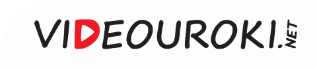 В кантоне Берн – 2 официальных языка: немецкий и французский.
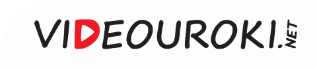 Одна из главных задач российского государства – обеспечение межнационального мира.
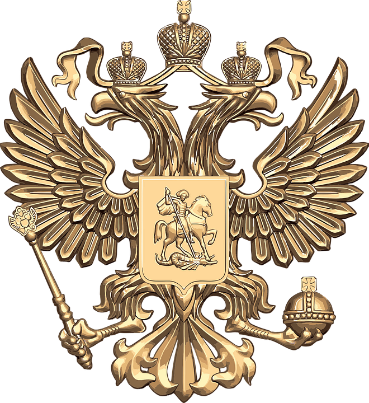 Национальный состав России очень разнообразен: народы различаются по религии, менталитету, образу жизни.
В наследство от прошлого достались не разрешённые до конца национальные проблемы.
Основные принципы национальной политики декларированы:
в Конституции Российской Федерации;
в «Стратегии государственной национальной политики Российской Федерации на период 
до 2025 года».
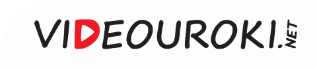 Принципы национальной политики
Равенство всех граждан, независимо от их национальной 
или религиозной принадлежности.
Указание своей национальности – право, а не обязанность 
гражданина.
Суверенитет и территориальная целостность России.
Ст. 19 Конституции РФ:
«Государство гарантирует равенство прав и свобод человека и гражданина независимо от пола, расы, национальности, языка…»
Равноправие всех субъектов федерации в отношениях с 
федеральным центром.
Ст. 26 Конституции РФ:
«Никто не может быть при-нуждён к определению и ука-занию своей национальной принадлежности».
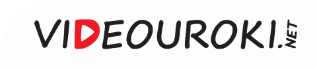 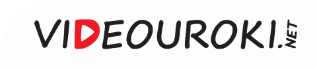 Принципы национальной политики
Равенство всех граждан, независимо от их национальной 
или религиозной принадлежности.
Указание своей национальности – право, а не обязанность гражданина.
Суверенитет и территориальная целостность России.
Равноправие всех субъектов федерации в отношениях с 
федеральным центром.
Гарантия прав коренных малочисленных народов.
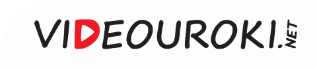 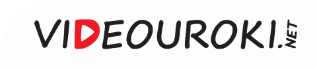 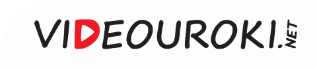 Принципы национальной политики
Равенство всех граждан, независимо от их национальной 
или религиозной принадлежности.
Указание своей национальности – право, а не обязанность гражданина.
Суверенитет и территориальная целостность России.
Ст. 26 Конституции РФ:
«Каждый имеет право на пользование родным языком, на свободный выбор языка общения, воспитания, обучения и творчества».
Равноправие всех субъектов федерации в отношениях с 
федеральным центром.
Гарантия прав коренных малочисленных народов.
Содействие развитию национальных культур и языков 
народов России.
Ст. 29 Конституции РФ:
«Не допускаются пропаганда или агитация, возбуждающие социальную, расовую, нацио-нальную или религиозную ненависть и вражду».
Создание условий для мирного разрешения 
межнациональных противоречий и конфликтов.
Запрещение пропаганды и разжигания расовой, 
национальной, религиозной розни и вражды между 
народами.
Поддержка соотечественников за рубежом.
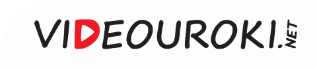 Законы создают правовые рамки для решения проблем.
Проблемы решают люди.
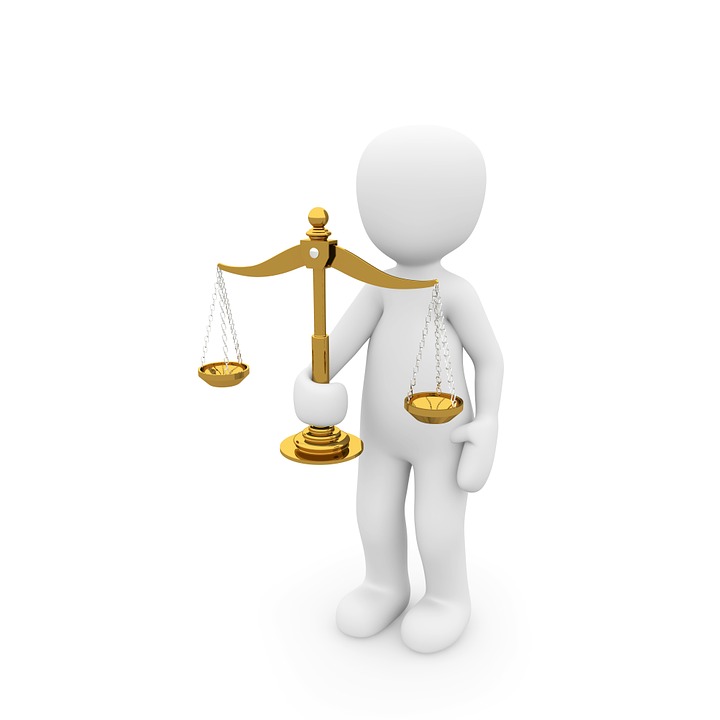 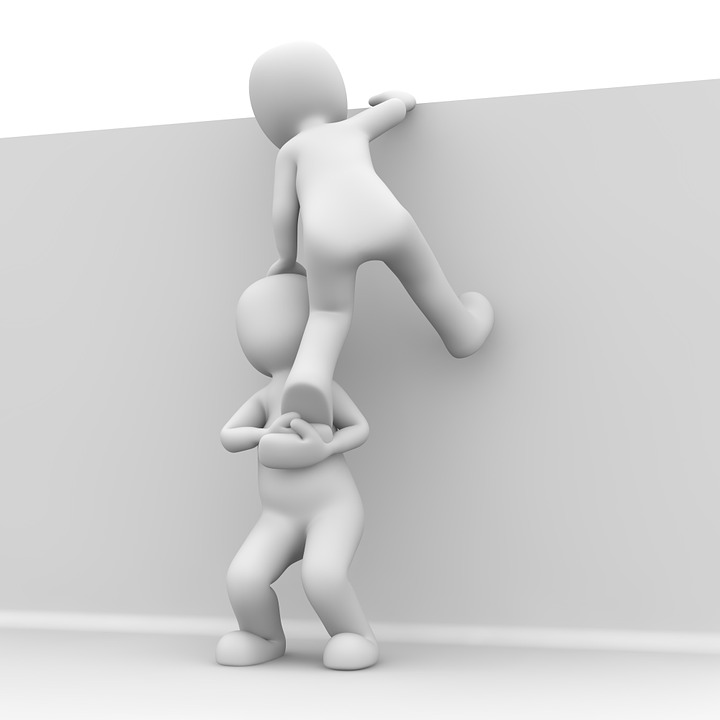 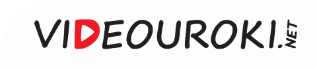 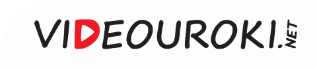 Какие проблемы в межнациональных 
отношениях в России кажутся вам 
наиболее острыми?
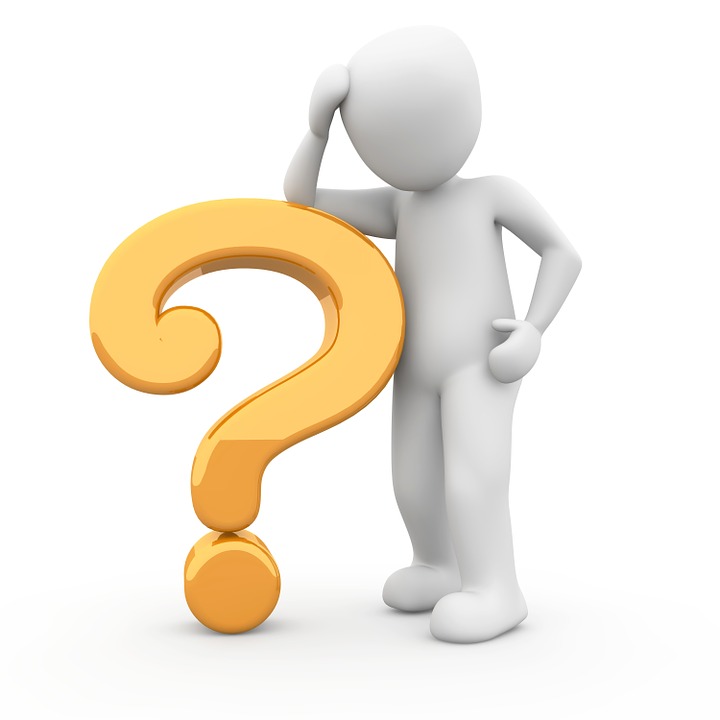 Каким образом, по вашему мнению, они 
могут быть разрешены?
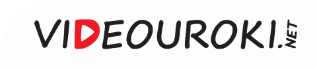